Expérimentation ENGIE
Présentation et résultats
Contexte
Projet SoLo-Indus
Expérimentation ENGIE
Expérimentation 3Bois

Stage ingénieur de 6 mois
Objectifs
Capacité du nœud SoLo à répondre aux besoins d’ENGIE

Surveillance des températures aux entrées et sorties de la chaudière

Expérimentation d’un mois et demi (du 06/04 au 17/05)
Expérimentation ENGIE
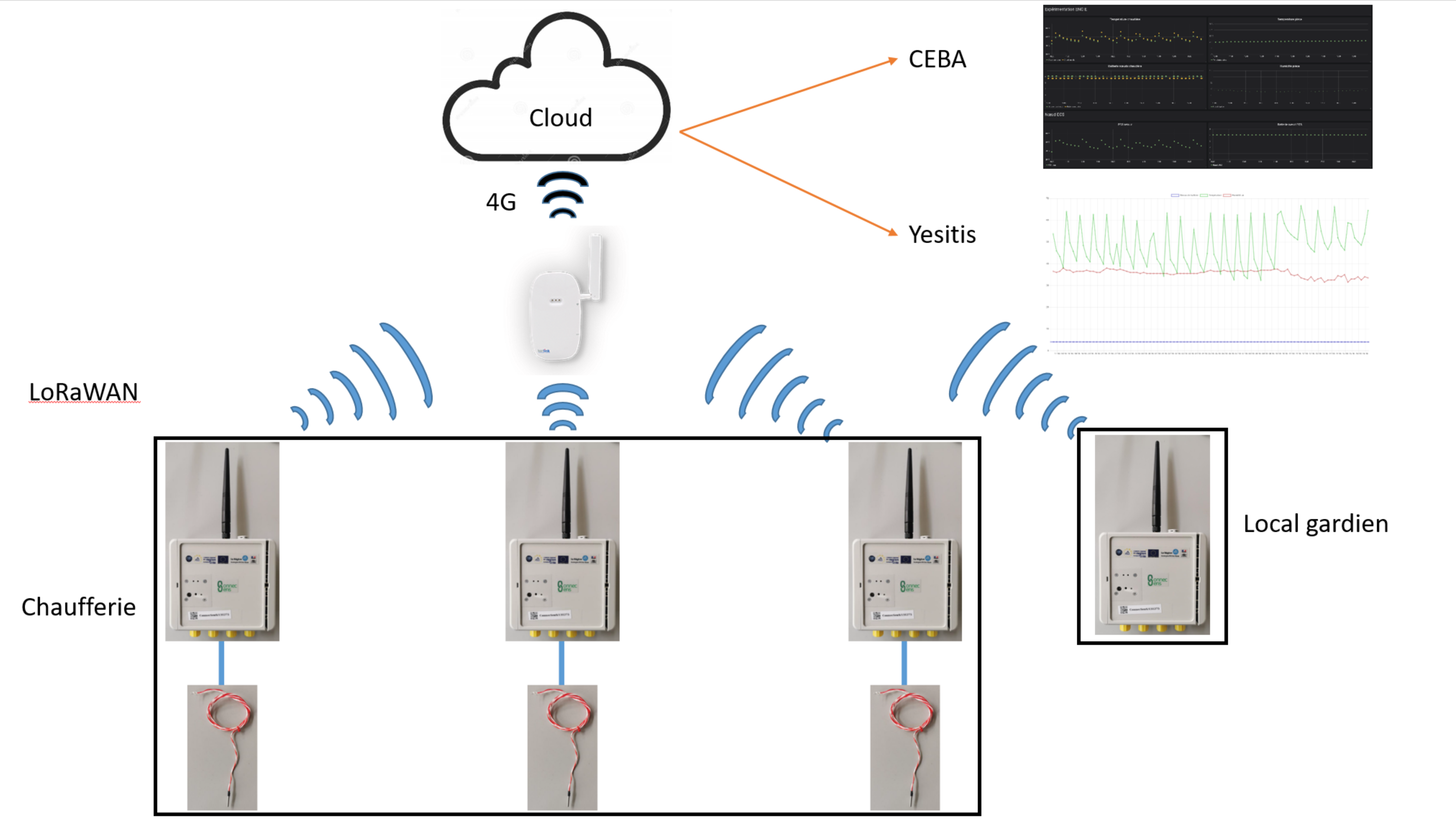 Capacité du nœud SoLo à réponde aux besoins d’ENGIE

Surveillance températures entrées et sorties chaudière

Expérimentation d’un mois et demi (du 06/04 au 17/05)
Expérimentation ENGIE
Sonde de mesure utilisées
PT100 + capteur température/humidité interne 
Passerelle déployée :
Kerlink iFemtocell evolution
Périodicité des mesures :
15 minutes
Période de l’envoie des données :
15 minutes
Déploiement ENGIE
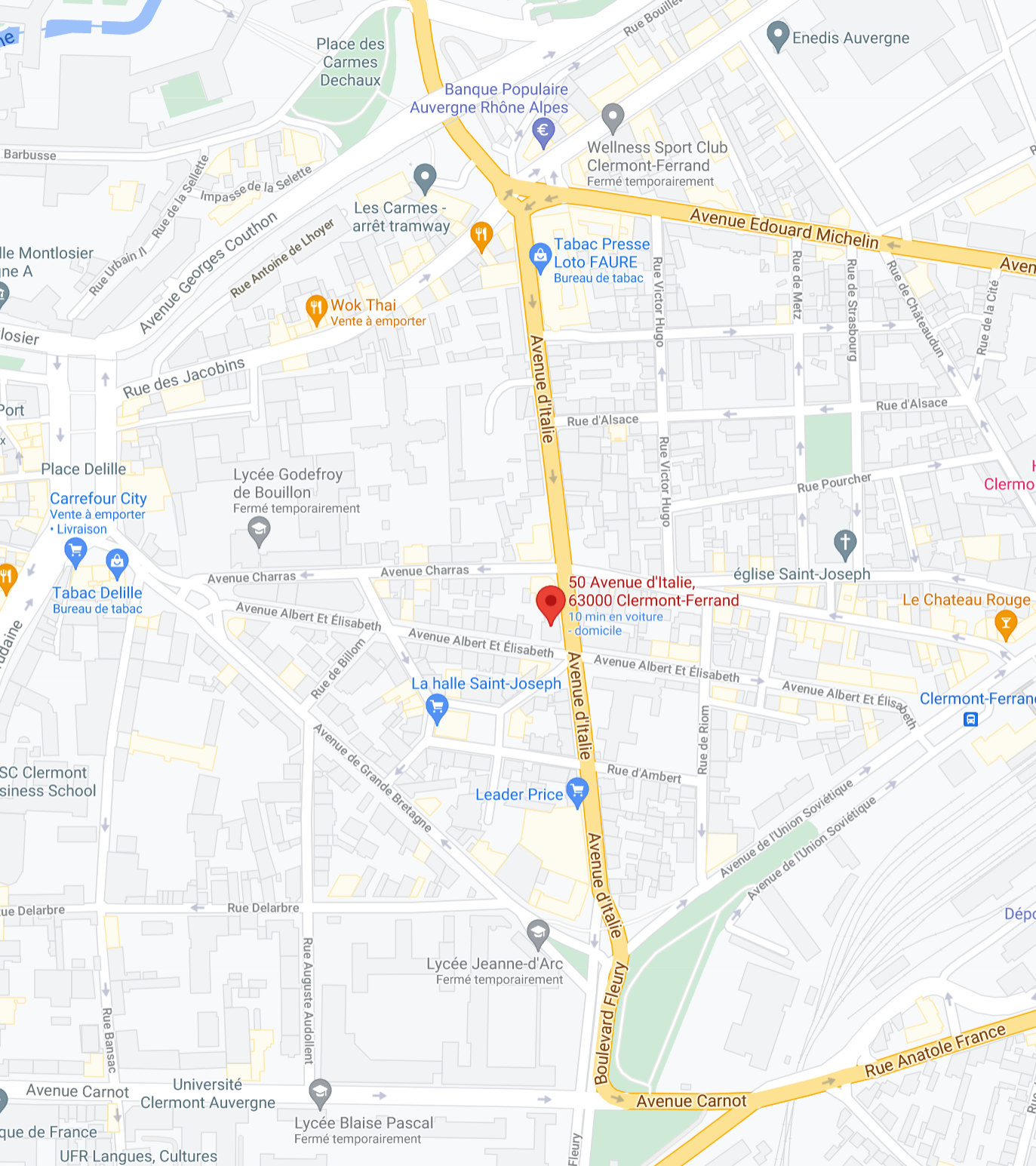 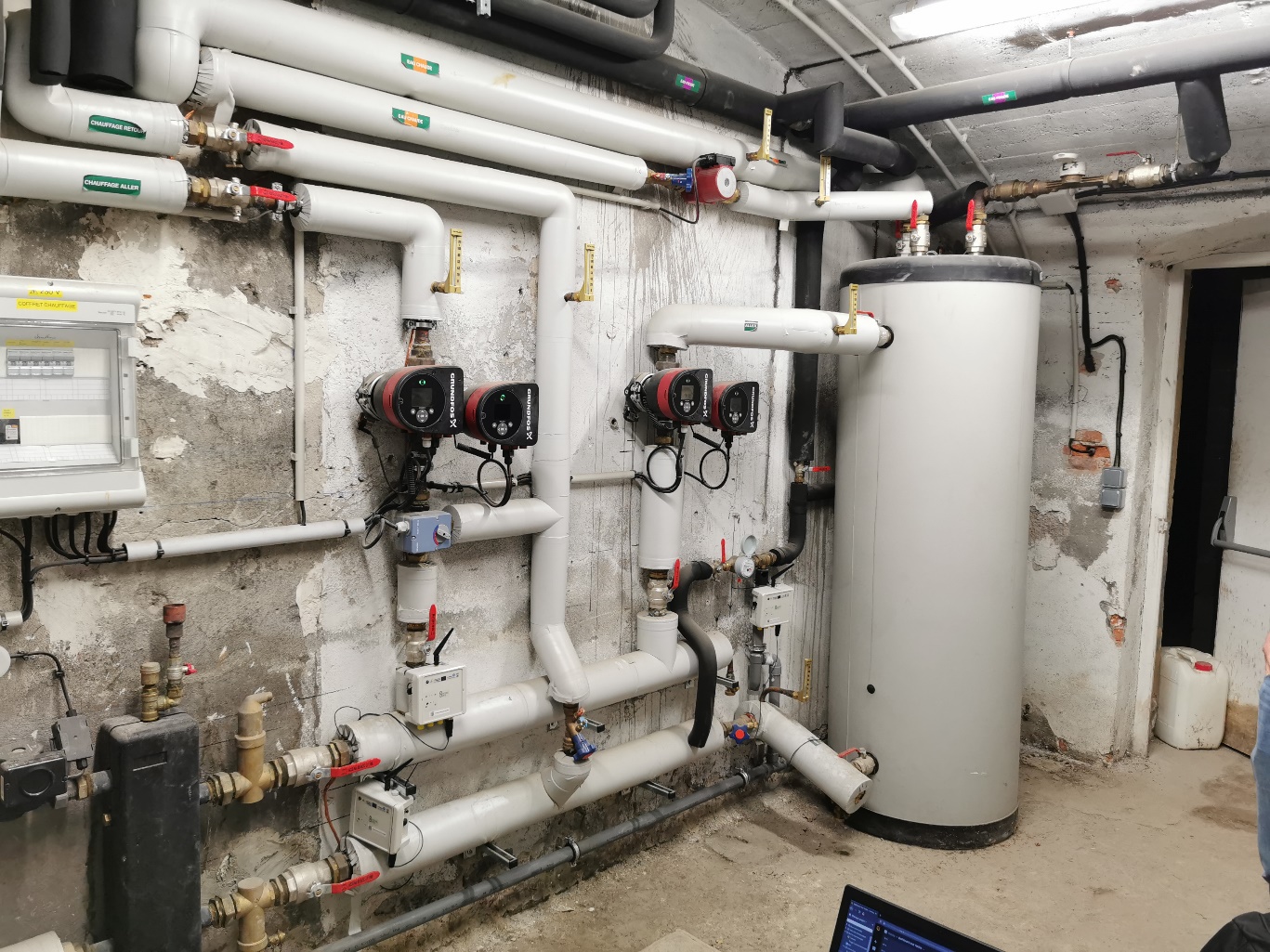 Déploiement ENGIE
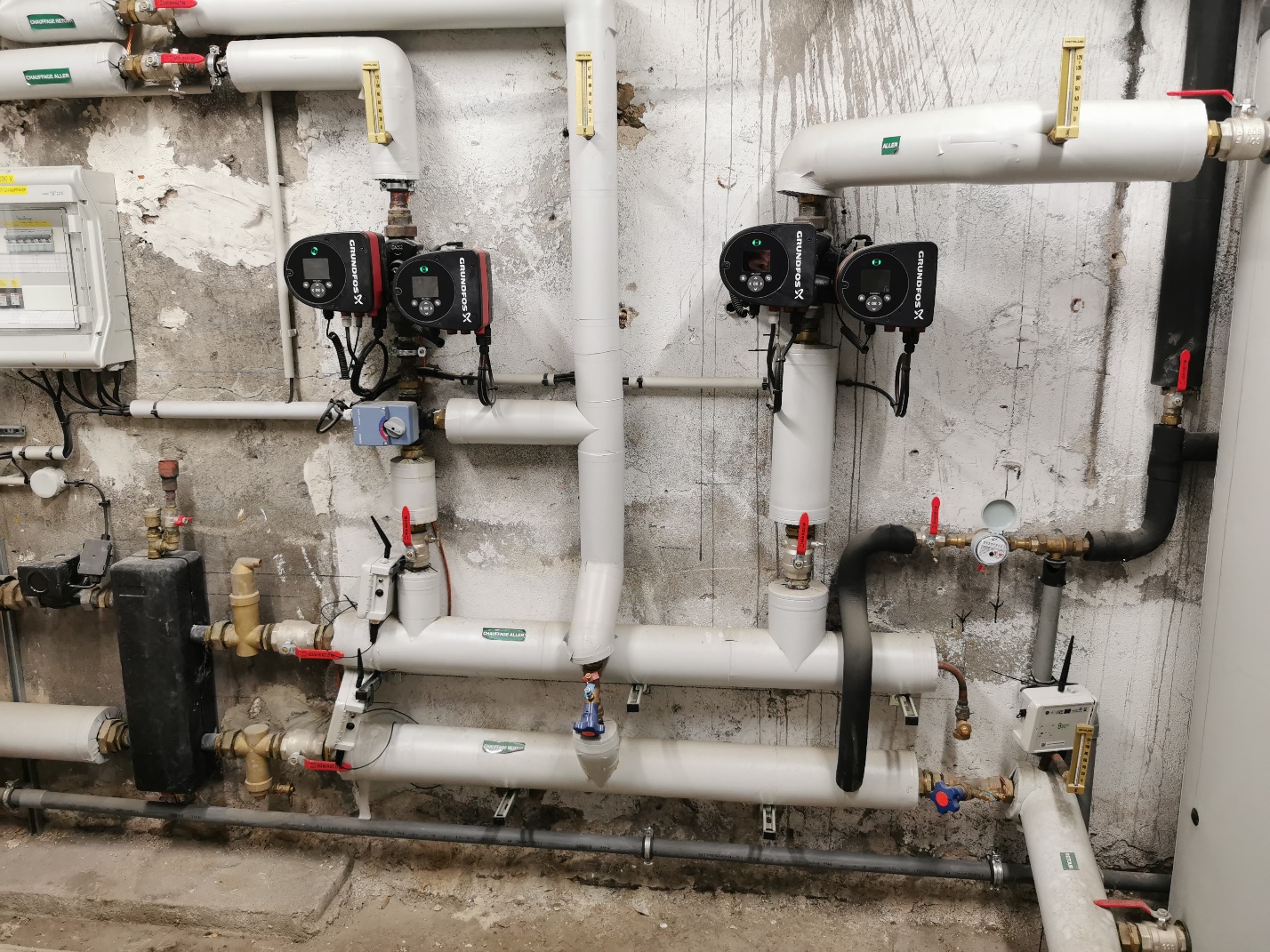 Nœuds chaudière
Nœuds ECS retour
Résultats
Problèmes :
Phase 1 (passerelle chaufferie) : 06/04-29/04
Passerelle trop près des nœuds
Difficultés à capter le réseau 4G
Perte de données : problème passerelle + bug nœud

Phase 2 (passerelle local gardien) : 29/04-17/05
Perte de données : problème passerelle

Difficultés d’accès au site d’expérimentation
Résultats
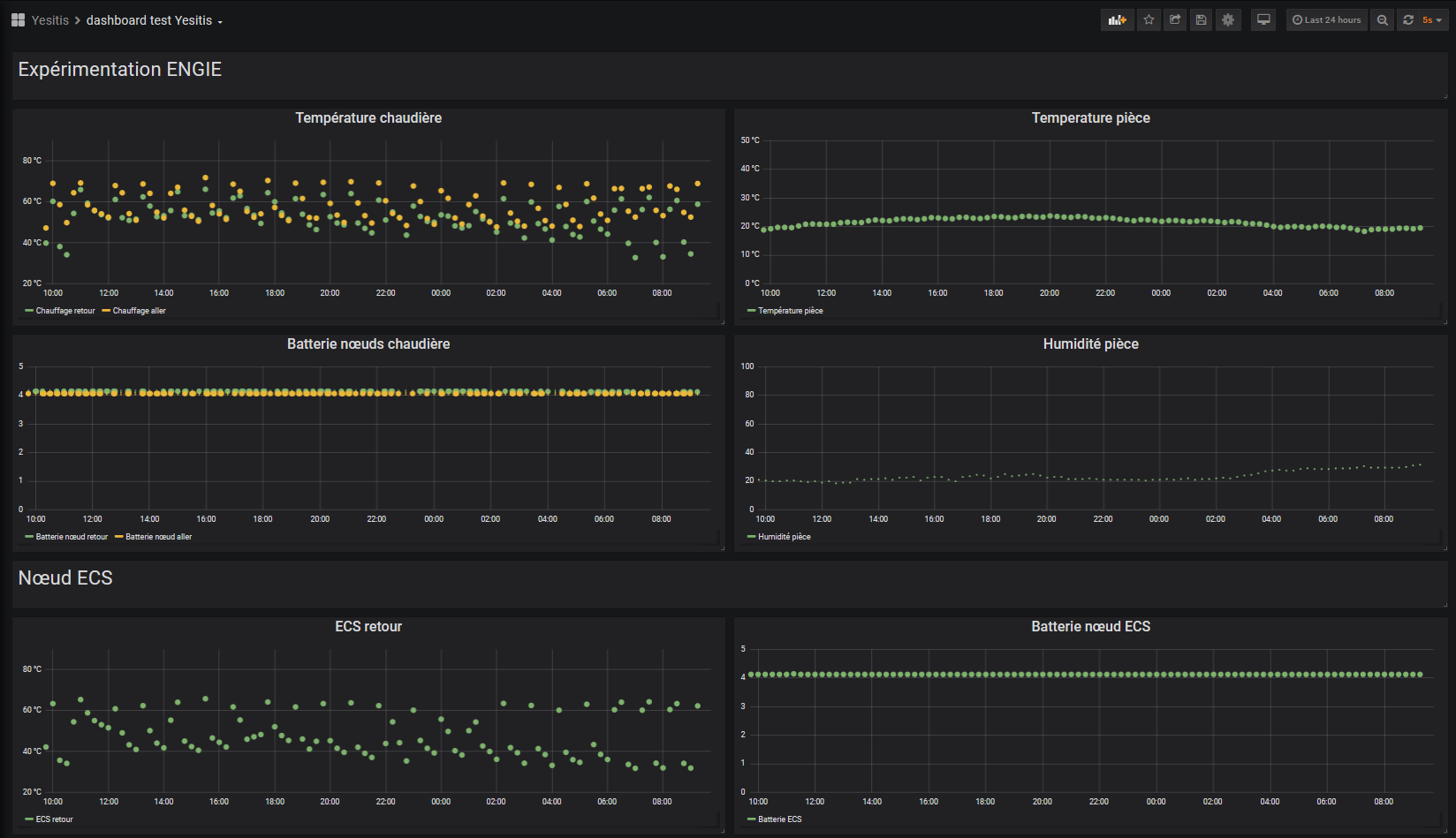 Résultats
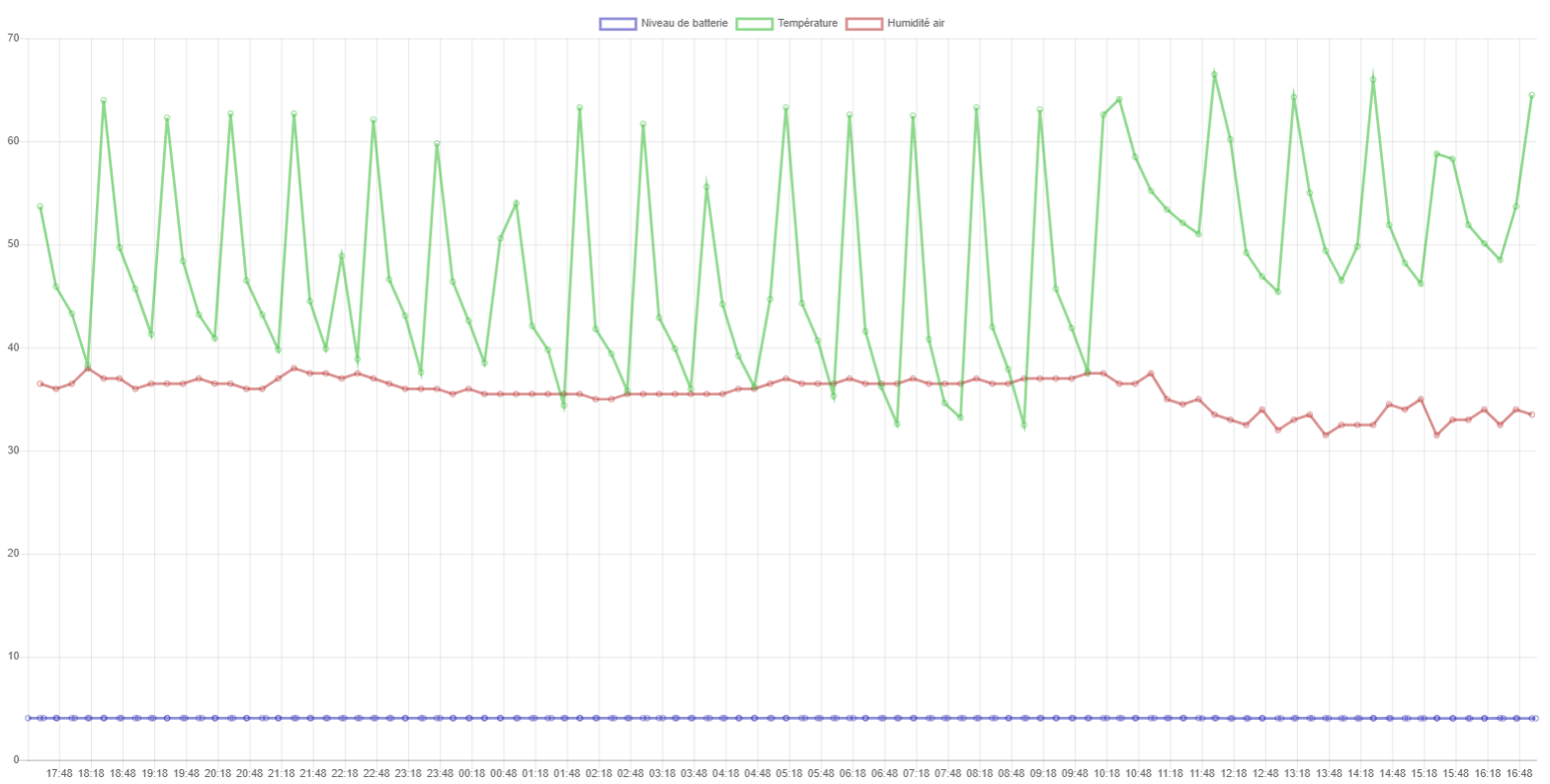 Résultats
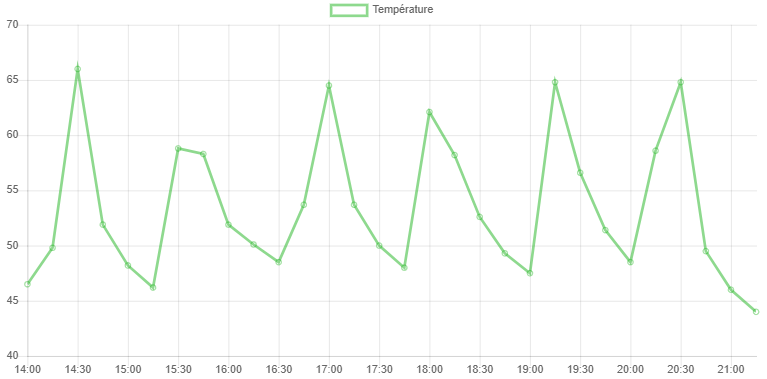 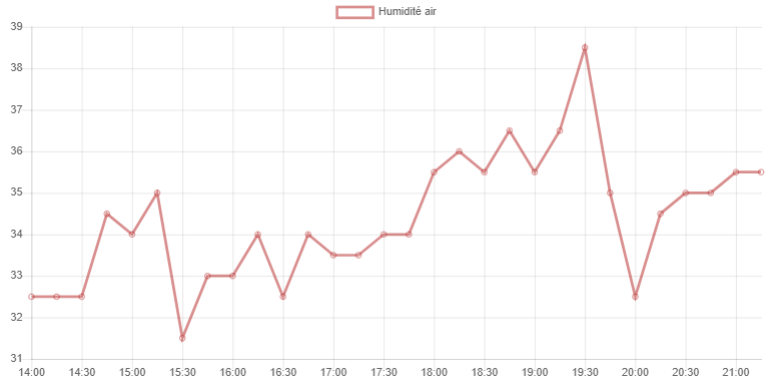 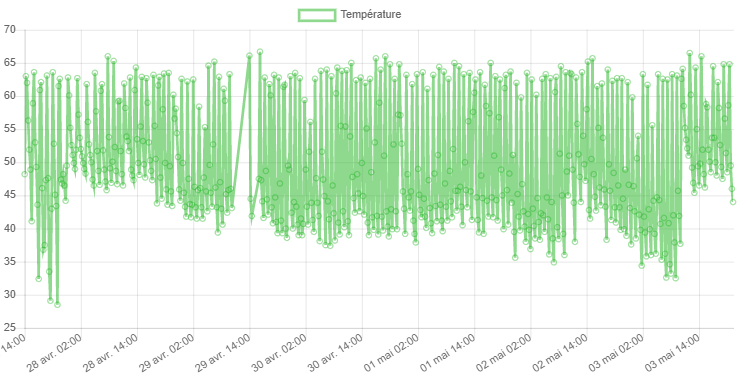 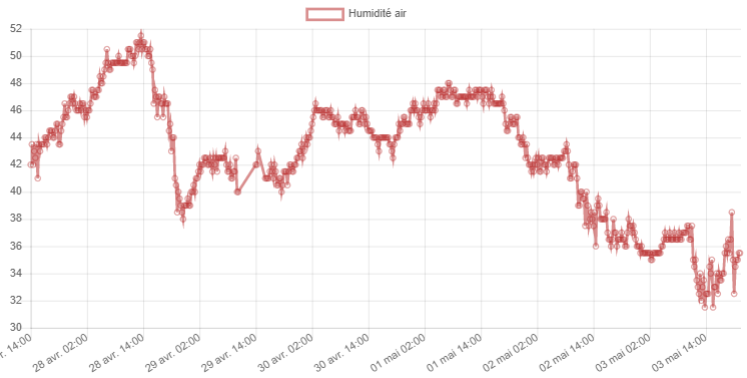 Perspectives
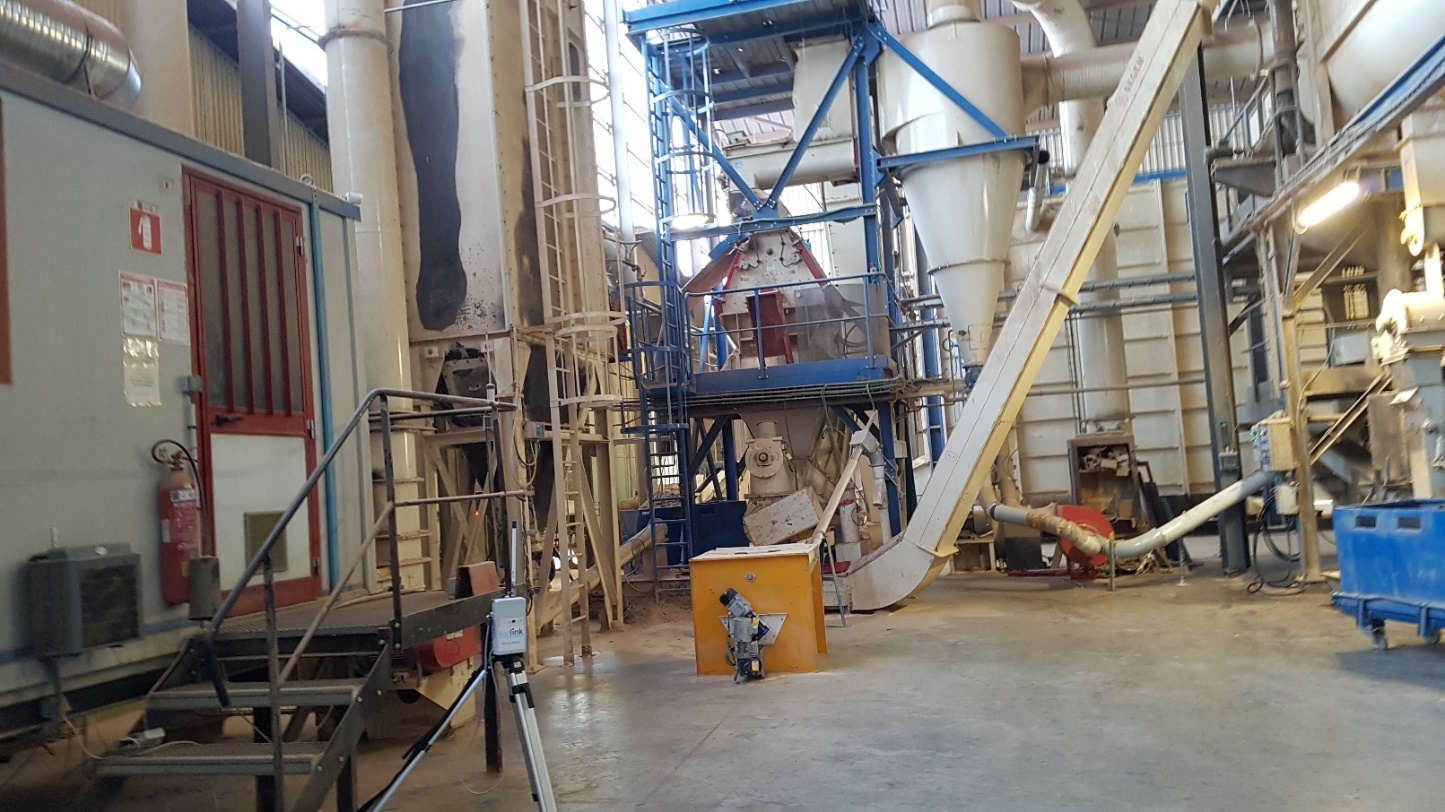 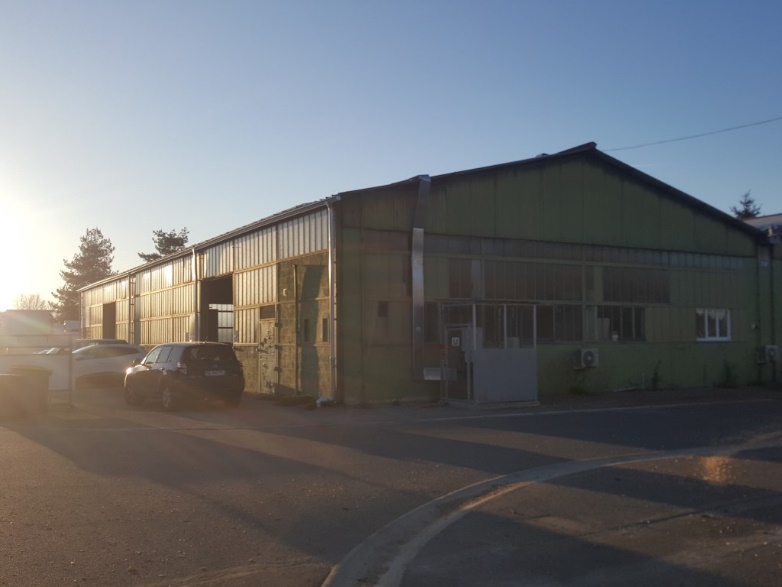 Déploiement dans une usine de granulé de bois (3Bois) pour une durée de 2 mois

Objectif : surveillance du risque incendie
Nombre de nœuds déployés : 5
Mesures réalisées : température + humidité
Emplacement mesures : moteurs + copeaux
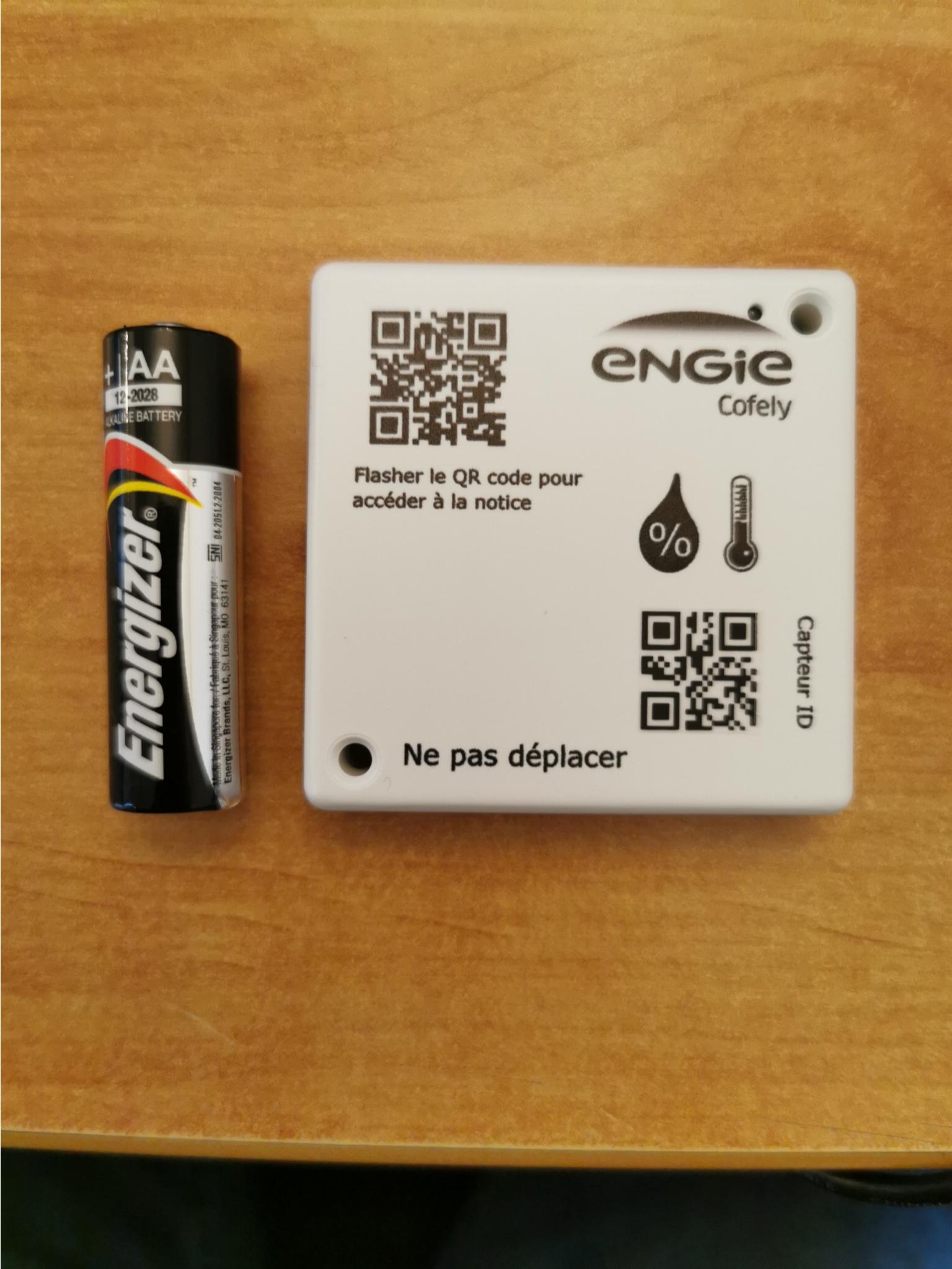 Perspectives
Ajout d’un récepteur Bluetooth en entrée du nœud SoLo

Objectif : récupérer les informations de température et d’humidité de capteurs Bluetooth de Yesitis

Type de mesure : température + humidité